Nouveaux programmes de sciences et de technologie : comment décliner l’enseignement au cours du cycle 3 ?
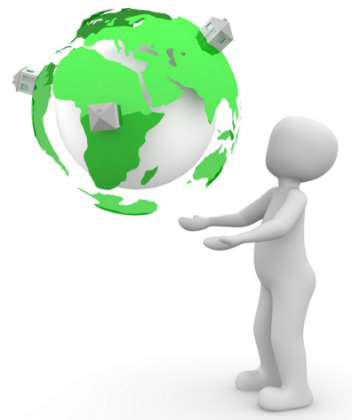 [Speaker Notes: Après les programmes, leur contenu… leur déclinaison… Diapo explicitant diapo 17.]
Comment décliner l’enseignement de « sciences et technologie » au cycle 3 ?
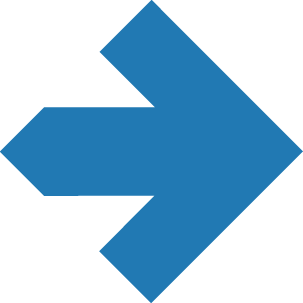 Les incontournables : 
Connaître les programmes : organisation, écriture
Identifier une façon d’approcher et de décliner les programmes
Définir sur le cycle une programmation prenant en compte une progressivité 
Concevoir et mettre en œuvre une séquence
[Speaker Notes: Quelques éléments d’une réflexion inductive explicitée]
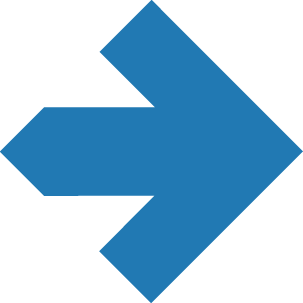 Connaître l’architecture des programmes
Le programme des programmes : le socle commun de connaissance, de compétences et de culture
Le cycle 3 (cycle de consolidation)
Le volet 1 : la spécificité du cycle 3
Le volet 2 : les contributions des enseignements au socle
Le volet 3 : les enseignements
Sciences et technologie
Une introduction
Les compétences travaillées
Un thème (4 au total : Matière, mouvement énergie, information / Le vivant, sa diversité et les fonctions qui le caractérisent / Matériaux et objets techniques / La planète Terre. Les êtres vivants dans leur environnement) : 
Les attendus de fin de cycle
Les compétences et connaissances associés et les exemples de situations, d’activités, de ressources
Repères de progressivités
[Speaker Notes: Très rapide, si besoin… ils devraient connaître les programmes leur organisation… mais le besoin s’est fait sentir dans certains groupes des ateliers…]
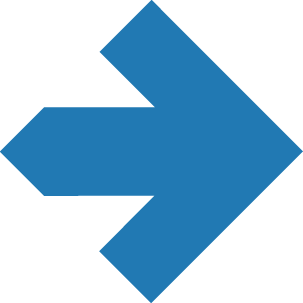 Comprendre l’écriture des programmes
Une introduction : l’intention de cet enseignement
Les compétences travaillées : 
ce qui établit le lien avec le socle
Thème : 
Les attendus de fin de cycle : 
ce que les élèves doivent savoir
Les compétences et connaissances associées et les exemples de situations, d’activités, de ressources : 
ce qui est utile pour viser les attendus de fin de cycle
Repères de progressivités : 
ce qui est utile pour décliner l’enseignement sur le cycle
Une écriture radicalement nouvelle !
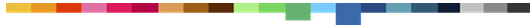 [Speaker Notes: Suite… et surtout insister sur la rupture radicale de l’écriture
Du côté des élèves et non plus du côté des savoirs… permet de faire référence aux changements radicaux de cette refondation de l’école en l’illustrant.]
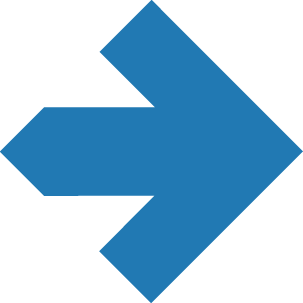 Les attendus de fin de cycle 3
Décrire les états et la constitution de la matière à l’échelle macroscopique.
Observer et décrire différents types de mouvements.
Identifier différentes sources d’énergie.
Identifier un signal et une information.

5.Classer les organismes, exploiter les liens de parenté pour comprendre et expliquer l’évolution des organismes.
6.Expliquer les besoins variables en aliments de l’être humain ; l’origine et les techniques mises en œuvre pour transformer et conserver les aliments.
7.Décrire comment les êtres vivants se développent et deviennent aptes à se reproduire.
8.Expliquer l’origine de la matière organique des êtres vivants et son devenir.

9.Identifier les principales évolutions du besoin et des objets.
10.Décrire le fonctionnement d’objets techniques, leurs fonctions et leurs constitutions.
11.dentifier les principales familles de matériaux.
12.Concevoir et produire tout ou partie d’un objet technique en équipe pour traduire une solution technologique répondant à un besoin.
13.Repérer et comprendre la communication et la gestion de l'information
.
14.Situer la Terre dans le système solaire et caractériser les conditions de la vie terrestre
15.Identifier des enjeux liés à l’environnement
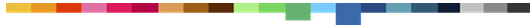 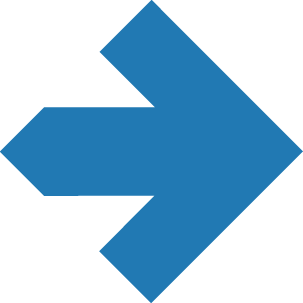 Identifier une approche des programmes
Mettre en œuvre des démarches d’enseignement favorables aux apprentissages et permettant de contribuer à : 
la maitrise des attendus de fin de cycle
la maitrise des compétences travaillées
Elaborer des situations d’apprentissage inscrites dans :
des projets pédagogiques fondés sur des sujets d’étude
la résolution de problèmes, ou situations problèmes 
dans un cadre disciplinaire, interdisciplinaire ou transdisciplinaire.
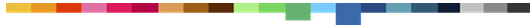 [Speaker Notes: Explicitation de la posture professionnelle nouvelle qu’exige les programmes]
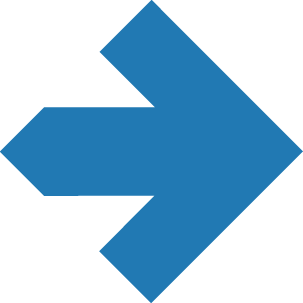 Penser une déclinaison des programmes
Identifier les incontournables des attendus de fin de cycle
Identifier les notions incontournables que recouvrent les attendus de fin de cycle, dont l’un vous est imposé
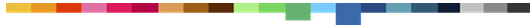 [Speaker Notes: Contenu de l’atelier du matin (diapo 19 explicitée)]
Définir sur le cycle, une programmation avec une progressivité des apprentissages
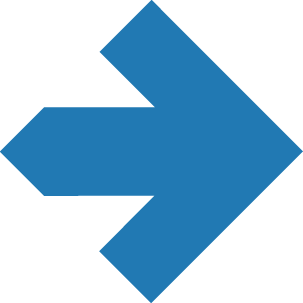 Elaborer, pour chaque niveau du cycle des situations d’apprentissage inscrites dans :
des projets pédagogiques fondés sur des sujets d’étude
la résolution de problèmes ou situations-problèmes 
contribuant : 
à la construction des attendus de fin de cycle identifiés dans chaque thématique
à l’acquisition des compétences travaillées au niveau de maîtrise attendu en fin de cycle
De la nécessité d’écrire un projet d’enseignement/apprentissage pour le cycle

Dépasser la simple programmation
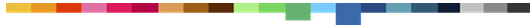 [Speaker Notes: Nvelle diapo afin d’écrire dans le marbre commet travailler sur le cycle

L’exemple des travaux produits par des groupes de secteurs de Quimper et Brest en SVT mais également des documents produits en SPC (formation du 4 mars à Brest)… montre l’importance de décliner clairement la démarche pour écrire un projet de cycle…

L’occasion aussi de faire passer un message aux IEN… et de donner la main au second degré pour travailler à inclure le 1er degré dans cette démarche…]